Srednja zdravstvena in kozmetična šola Maribor
ŠPANIJA
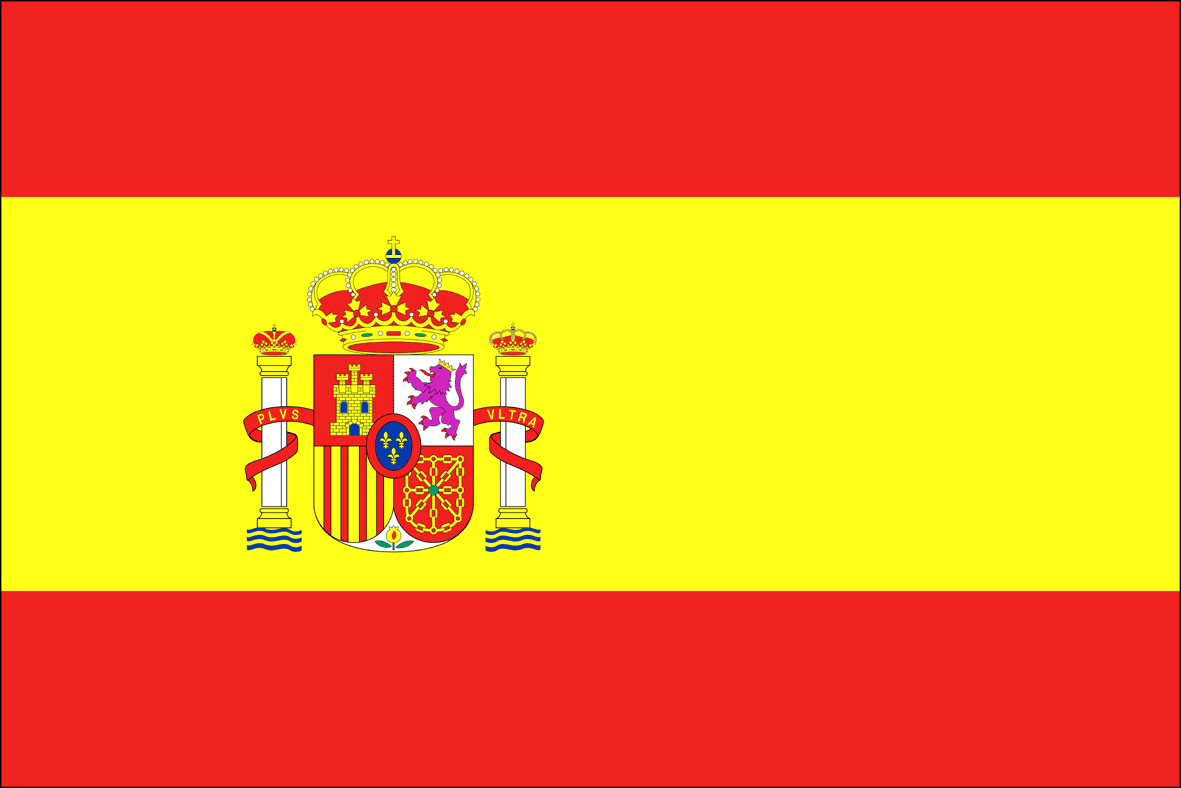 Pripravil:letnik: šolsko leto:predmet: Geografija, prof.:
OSNOVNI PODATKI:
LEGA:
Obmorska država na jugozahodu Evrope. Uvrščamo jo k južni Evropi. 
Leži na Pirinejskem polotoku, ki si ga deli skupaj s Portugalsko na zahodu in Gibraltarjem na jugu. 
Na severovzhodu prek gorske verige Pireneji meji na Francijo in žepno državico Andoro. 
Oblivata jo atlantski ocean in sredozemsko morje.
Ne obsega samo ozemlja na  Pirenejskem polotoku ampak tudi Kanarske otoke v Atlantskem oceanu in Baleare v Sredozemskem morju.
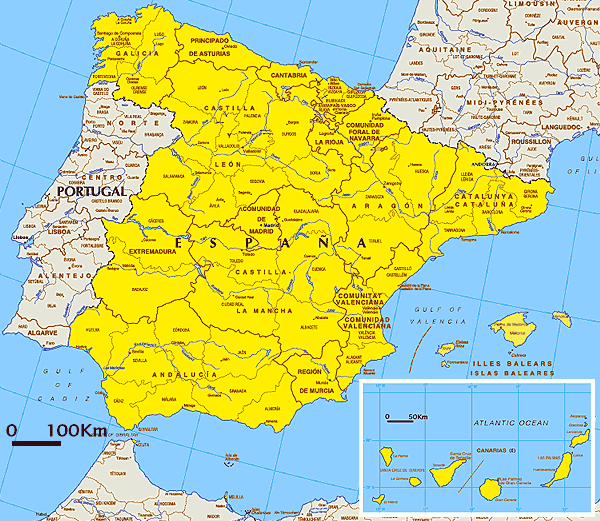 RELIEF:
Je zelo gorata država. Čeprav je znana po obalah je druga najbolj gorata država v Evropi, takoj za Švico. Osrednja visoka planota je Meseta, ki je nastala s hercinsko orogenezo in je prepredena s številnimi rečnimi nižinami. 
Obdajajo jo mladanagubana gorstva: na severu jo obdajajo Pireneji in Kantabrijsko gorovje, na jugu pa Betijsko gorovje s Sierra Nevada in Sierra Morena. 
Na jugovzhodu je Aragonsko nižavje, na jugu pa Andaluzijsko nižavje.
 Ima dva otočja, to so Kanarski otoki v Atlantiku in Baleari v Sredozemskem morju.
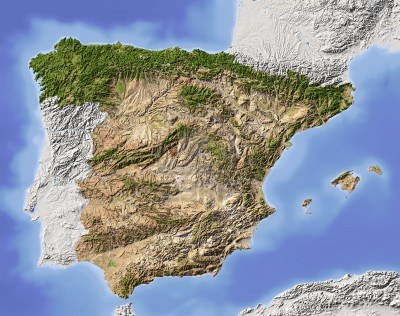 VODOVJE:
Na Iberskem polotoku ločimo dva povodja: povodje Sredozemskega morja in Atlantskega oceana. 

V Aragonskem nižavju teče reka Ebro, v Andaluzijskem nižavju teče reka Guadalquivir, čez Španijo pa tečejo še reke Duero, Tejo in Guadiana. 
Reke izkoriščajo za številna akumulacijska jezera za hidroelektrarne in za namakanje.
PODNEBJE:
V notranjosti Španije je oceansko podnebje, kar pomeni da so zime hladne in poletja vroča. 
Na obalnih območjih in jugu Španije pa je sredozemsko podnebje, za katerega je značilno, da so vroča in suha poletja in zime mile.
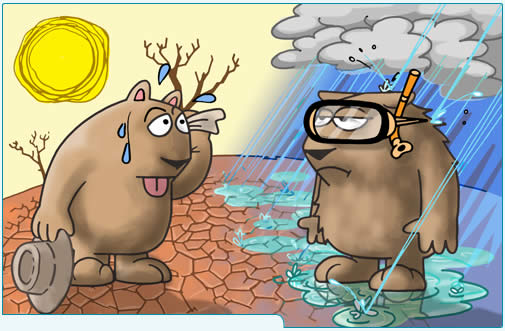 PREBIVALSTVO:
Za Španijo je značilna litoralizacija, to je preseljevanje ljudi na obale. Tako v Španiji večina ljudi živi v obalnem pasu države, tako na severu kot na jugu. V notranjosti države se zmanjšuje število prebivalstva, saj se seli proti obali, kjer dobijo delo v turizmu. 
V Španiji živi okoli pol milijona tujcev, večina jih prihaja iz držav Latinske Amerike, Severne Afrike in tudi iz držav Evropske unije.
 Španiji živijo tudi narodne manjšine.  To so Katalonci, Baski in Galičani
GOSPODARSTVO:
Španija je osmo največje gospodarstvo na svetu. 
Danes je na četrtem mestu v Evropi po proizvodnji in izvozu avtomobilov. Ima zelo močno avtomobilsko industrijo in je ena največjih izvoznic motornih vozil. 
V nekaterih državah pa je kmetijstvo še vedno v ospredju Španija že dolgo ni več samo agrarna dežela. Od vse delavne sile ima le 15 odstotkov kmetov in ribičev in 60 odstotkov storitvenega sektorja (trgovina, prevoz), ki je z gospodarskega vidika danes veliko bolj pomemben. Industrija in gradbeništvo sestavljata le tretjino španskega gospodarstva.
RUDARSTVO IN ENERGETIKA:
Španija je precej bogata z rudami. Kopljejo premog, železovo in bakrovo rudo, svinec, cink, kositer in mangan; 
pridobivajo živo srebro, pirit, fosfate, boksit, uran in razne soli.
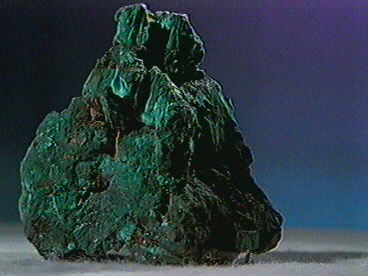 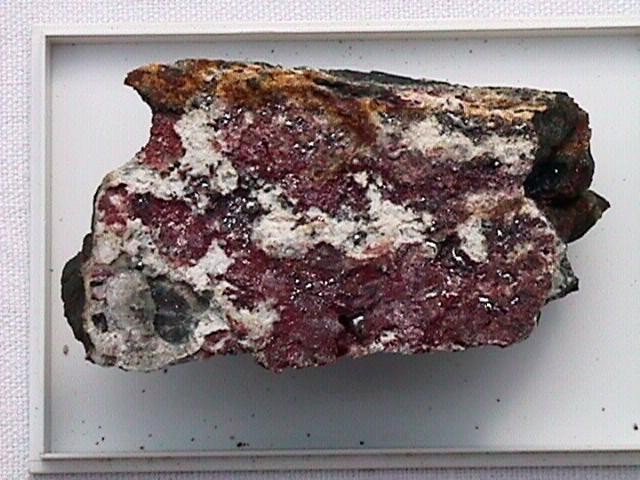 Živo srebro
Bakrova ruda
RIBIŠTVO:
Ima velik pomen tako v atlantskem oceanu kot v sredozemskem morju. Ob španski obali najdemo sardele, košarje in druge ribe.  Da ima ribištvo velik pomen priča tudi podatek, da je španska ribiška flota ena izmed največjih na svetu




Ni tako zelo pomembno. Na jugu države rastejo hrasti plutovci, iz katerih pridobivajo pluto.
GOZDARSTVO:
TURIZEM:
Španija je bila že od nekdaj dežela, ki je privabljala predvsem višje sloje.
Kilometri španske obale vsako leto privabijo veliko turistov, saj ponuja različne vrste rekreacij: potapljanje, deskanje, plavanje,…odbojka na mivki, rokomet, nogomet,…
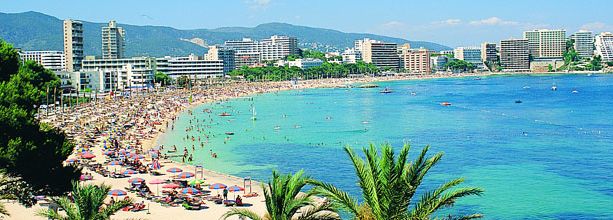 MADRID:
Madrid je največje in glavno mesto Španije. Leži na obširni ravnini sredi države. Že od 16. stoletja dalje je prestolnica Španije. V tem času je postalo pomembno trgovsko in industrijsko središče.
NAJVEČJE ZNAMENITOSTI:
 Center umetnosti Reina Sofia
 Muzej Prado
 Palača Villahermosa
 Kraljevska akademija Lepih umetnosti San Fernando
 Kraljevska palača
 Muzeji in galerije
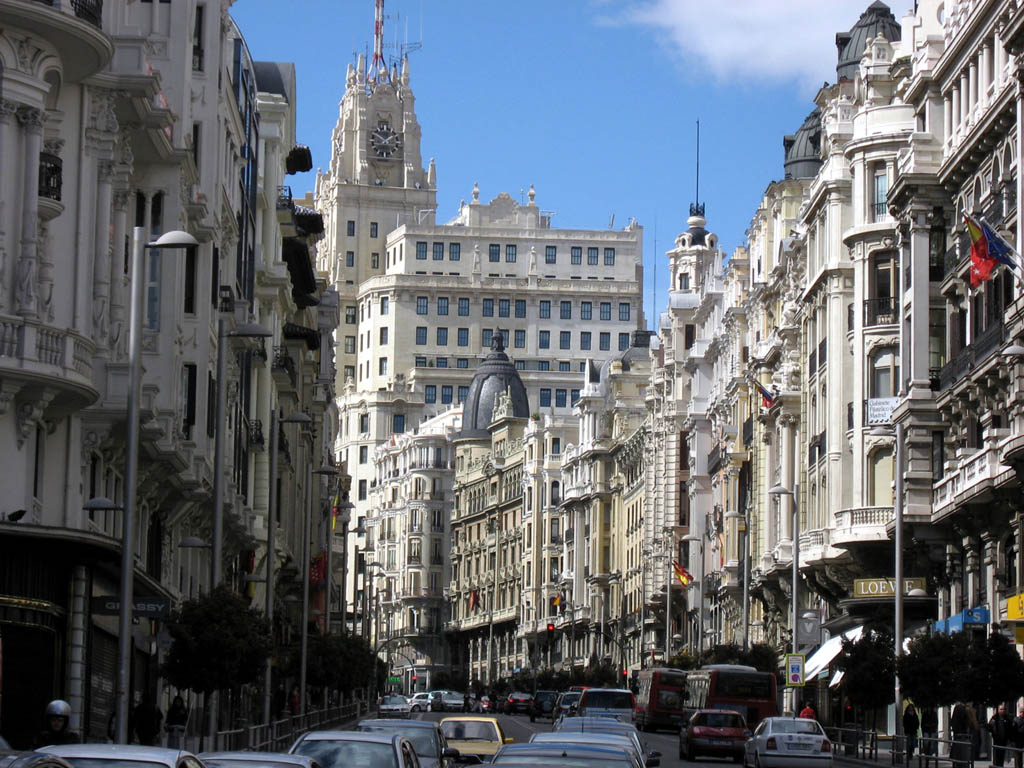 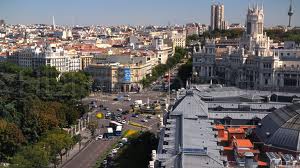 BARCELONA:
Katalonska Barcelona, ki leži ob morju, je prestolnica šest milijonskega naroda, mnogi menijo, da je s očarljivostjo in dinamičnostjo dosegla (sicer neuradni) status glavnega mesta Španije. 
NAJVEČJE ZNAMENITOSTI:
 Gotska četrt
 Hiša koničastih stolpov 
 Barcelonski muzej sodobne umetnosti
 Picassov muzej
ZANIMIVOSTI
Flamenko: je zvrst glasbe in plesa, ki izvira iz Andaluzije. Razvil se je v 18. Stoletju pod vplivom Romov. Flamenko je skupen izraz za petje, igranje kitare in na zadnjem mestu ples, ki je danes njegova najbolj privlačna in širši javnosti znana oblika. Je eden najpomembnejših elementov španske kulturehttp://www.youtube.com/watch?v=2ffrbCAA4-8 

Bikoborbe:so zelo krut španski običaj, saj na vsaki pustijo v areni umirati bika, ki ima v hrbtu zapičene številne sulice. Bika najprej dražijo z rdečo rjuho, nato mu zapikujejo sulice v hrbet, da bi ga še bolj razdražili. Ko je bik popolnoma izmučen in brez moči, mu v znak poraženosti z nožem odrežejo ušesa in moda.
Gradnja stolpa iz ljudi: tradicionalna Katalonska zabava, ki združuje nenehno željo udeležencev po napredovanju in delu v timu.http://www.bigpicture.si/archives/25583  http://www.youtube.com/watch?v=v1VWo-tbW74
VIRI:
http://sl.wikipedia.org/wiki/%C5%A0panija,
http://sl.wikipedia.org/wiki/%C5%A0panci, 
http://spanija.turisticnioglasnik.si/ 19.12.2009
http://europa.eu/abc/european_countries/eu_members/spain/index_sl.htm 19.12.2009
http://en.wikipedia.org/wiki/Spain 19.12.2009
http://www.spain.info/?l=en_GB 19.12.2009
 
Jugozahodna in južna Evropa, Ljubljana: Mladinska knjiga, 1995
A. Hopkins, g. Macphedran: Svetovni popotnik: Španija, Ljubljana: Mladinska knjiga, 1999
Svetovni popotnik: Španija, Ljubljana: Mladinska knjiga, 2010
HVALA ZA POZORNOST!
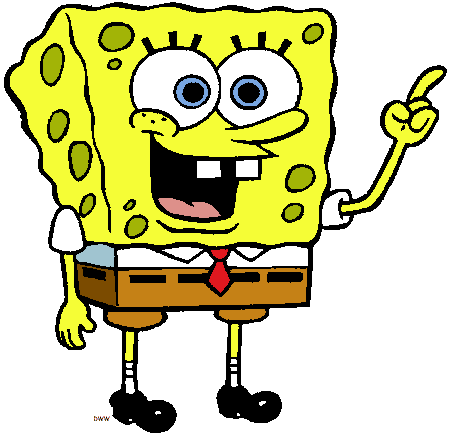